Организация работы по профилактике 
проявлений  экстремизма и терроризма
 в общеобразовательной организации
Экстремизм – это:
-   насильственное изменение основ конституционного строя и    нарушение целостности Российской Федерации;

-   подрыв безопасности Российской Федерации;

-  захват или присвоение властных полномочий;

- создание незаконных вооруженных формирований;

-  осуществление террористической деятельности либо публичное  оправдание терроризма;

-  возбуждение расовой, национальной или религиозной розни, а  также социальной розни,  связанной с насилием или призывами к  насилию;

-  унижение национального достоинства ;
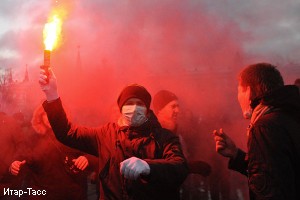 Экстремизм – это:
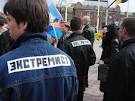 -    применение насилия в отношении представителя государственной власти либо на угрозу применения насилия в отношении представителя государственной власти или его близких;

-   нарушение прав и свобод человека и гражданина, причинение  вреда здоровью и имуществу граждан в связи с их убеждениями, расовой или национальной принадлежностью, вероисповеданием, социальной принадлежностью или социальным происхождением;

-   создание и (или) распространение печатных, аудио-аудиовизуальных и иных материалов (произведений);

-   посягательство на жизнь государственного или общественного деятеля, совершенное в целях прекращения его государственной или иной политической деятельности либо из мести за такую деятельность;
Экстремизм – это:
- пропаганда и публичное демонстрирование нацистской  атрибутики или символики либо атрибутики или символики,  сходных с нацистской атрибутикой или символикой до степени  смешения;

      - публичные призывы к осуществлению указанной деятельности, а также публичные призывы и выступления, побуждающие к осуществлению указанной деятельности, обосновывающие либо оправдывающие совершение деяний, указанных в настоящей статье; - финансирование указанной деятельности либо иное содействие в планировании, организации, подготовке и совершении указанных действий, в том числе путем предоставления для осуществления указанной деятельности финансовых средств, недвижимости, учебной, полиграфической и материально-технической базы, телефонной, факсимильной и иных видов связи, информационных услуг, иных материально-технических средств.
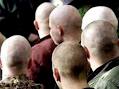 Экстремизм - это форма радикального отрицания существующих общепризнанных общественных норм и правил в государстве со стороны отдельных лиц или групп
Терроризм — идеология насилия и практика воздействия на принятие решения органами государственной власти, органами местного самоуправления или международными организациями, связанные с устрашением населения и (или) иными формами противоправных насильственных действий
Функции школы по защите населения от проявлений экстремизма и терроризма
Обеспечение максимально возможной защиты обучающихся в рамках учебно-воспитательного процесса, в т.ч. ограничение доступа в сети интернет к экстремистским материалам
Формирование навыков правильного поведения в условиях чрезвычайной ситуации, в т. ч. и при угрозе совершения теракта в местах массового пребывания людей
Мероприятия по профилактике проявлений терроризма:
- проведение инструктажей с педагогическим коллективом и обучающимися по вопросам связанным с защитой в экстремальных ситуациях;
- разработка инструкций и памяток по правилам поведения при угрозе или совершении террористического акта, мерах его профилактики; 
- организован пропускной режим на территорию и в здание школы, в т. ч. и для въезжающего 
автотранспорта;
- установлены круглосуточное дежурство,
система видеонаблюдения по всему периметру 
и тревожная кнопка вызова пожарной охраны;
- проводится ежедневный обход и осмотр
территории и здания школы в целях обнаружения
посторонних предметов и возможных взрывных
устройств.
- разработка паспорта антитеррористической
безопасности школы.
Формы и методы работы
по профилактике проявлений экстремизма и терроризма
выступление на классных часах по вопросам противодействия терроризму

доклады на педагогических советах

проведение лектория на классных и общешкольных родительских собраниях
Меры профилактики экстремизма в молодёжной среде
В соответствии со ст. 2 Федерального закона от 25.07.2002 г. № 114-ФЗ «О противодействии экстремистской деятельности» противодействие (т.е. пресечение и профилактика) экстремистской деятельности основывается на следующих принципах:


признание, соблюдение и защита прав и свобод человека и гражданина, а равно законных интересов организаций;
законность;
неотвратимость наказания за осуществление экстремистской деятельности.
Неотвратимость наказания за осуществление экстремистской деятельности
В соответствии со ст. 2 Федерального закона от 25.07.2002 г. № 114-ФЗ «О противодействии экстремистской деятельности» противодействие (т.е. пресечение и профилактика) экстремистской деятельности основывается на следующих принципах:

признание, соблюдение и защита прав и свобод человека и гражданина, а равно законных интересов организаций;
законность;
неотвратимость наказания за осуществление экстремистской деятельности.
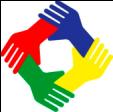 ВМЕСТЕ ПРОТИВ ЭКСТРЕМИЗМА
Терроризм и экстремизм 
против молодежи, 
молодежь 
против терроризма и экстремизма!
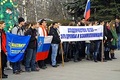 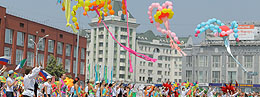